VP
Gevaar rond het internet
Gemaakt door: Jordy Boonstra
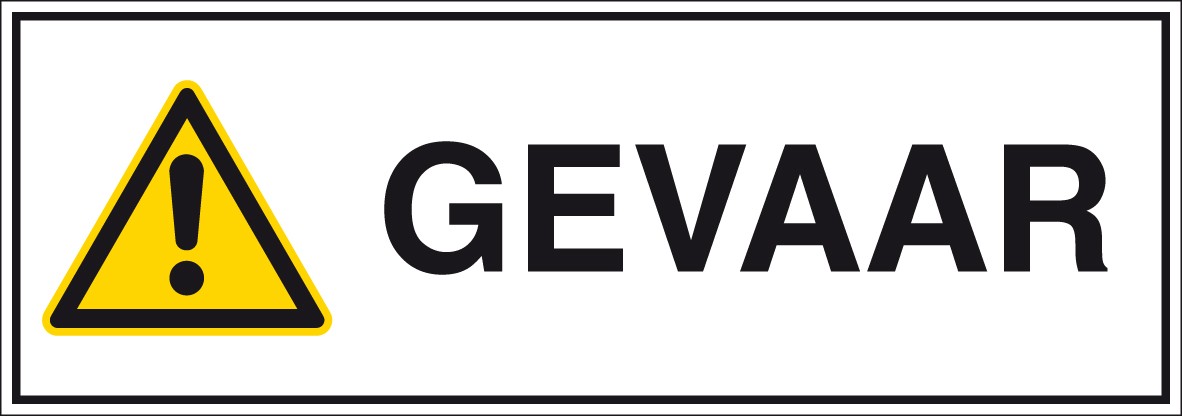 Wat ik jullie in deze presentatie ga vertellen zie je NU
Dia 1
Wat zijn de gevaren? 
Maar is het eigenlijk wel 
gevaarlijk ??
Anders voordoen dan ze zijn
Virussen kunnen meekomen
Maar niet als je veilig te werk gaat
Eerlijk zijn
Dia 2
Om welke doelgroep gaat het ?
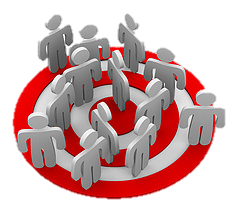 Jongeren van 13 jaar en ouder
Iedereen zit bijna wel op het Internet
Ze zijn dus ook het meeste beïnvloedbaar
Dia 3
Wat doen jongeren op het internet?
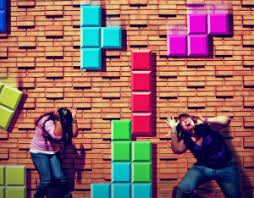 relaties
zoveel mogelijk
Minecraft
fortnite
Dia 4
Is het makkelijk te doen alsof je 
iemand anders bent ??
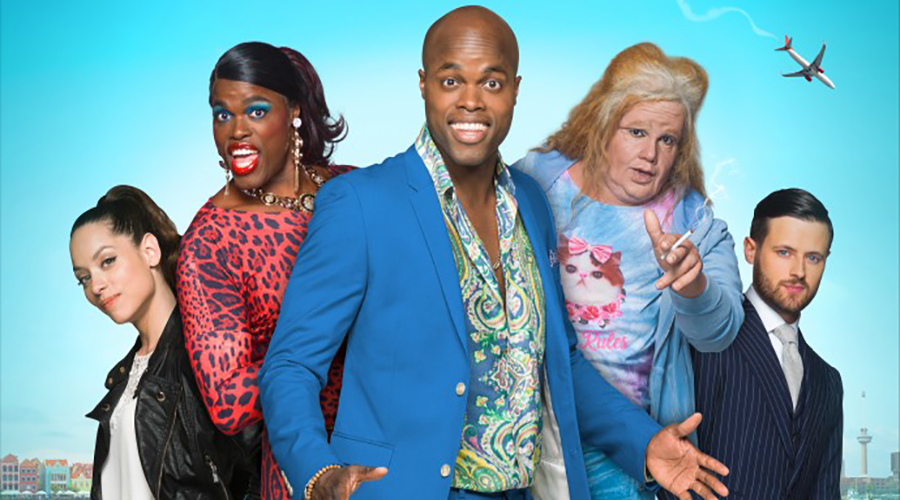 vrij makkelijk
foto’s
stelen
Jandino
asporaat
Dia 5
Vinden ouderen het internet gevaarlijk ??
voorzichtig moet zijn
bezorgdheid van je ouders
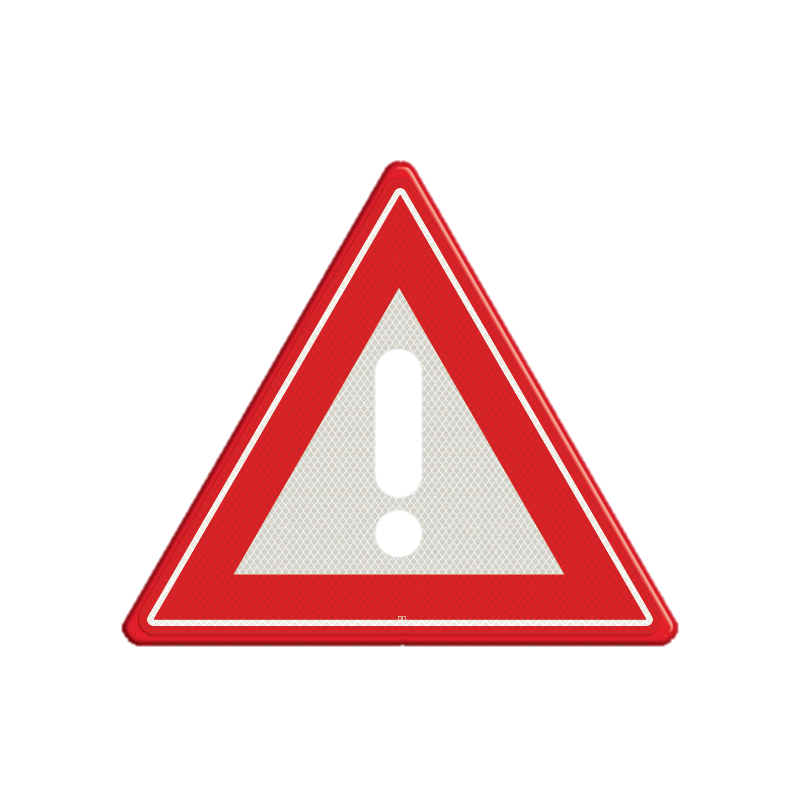 mensen ontmoeten
persoonlijke gegevens
gelijk !!
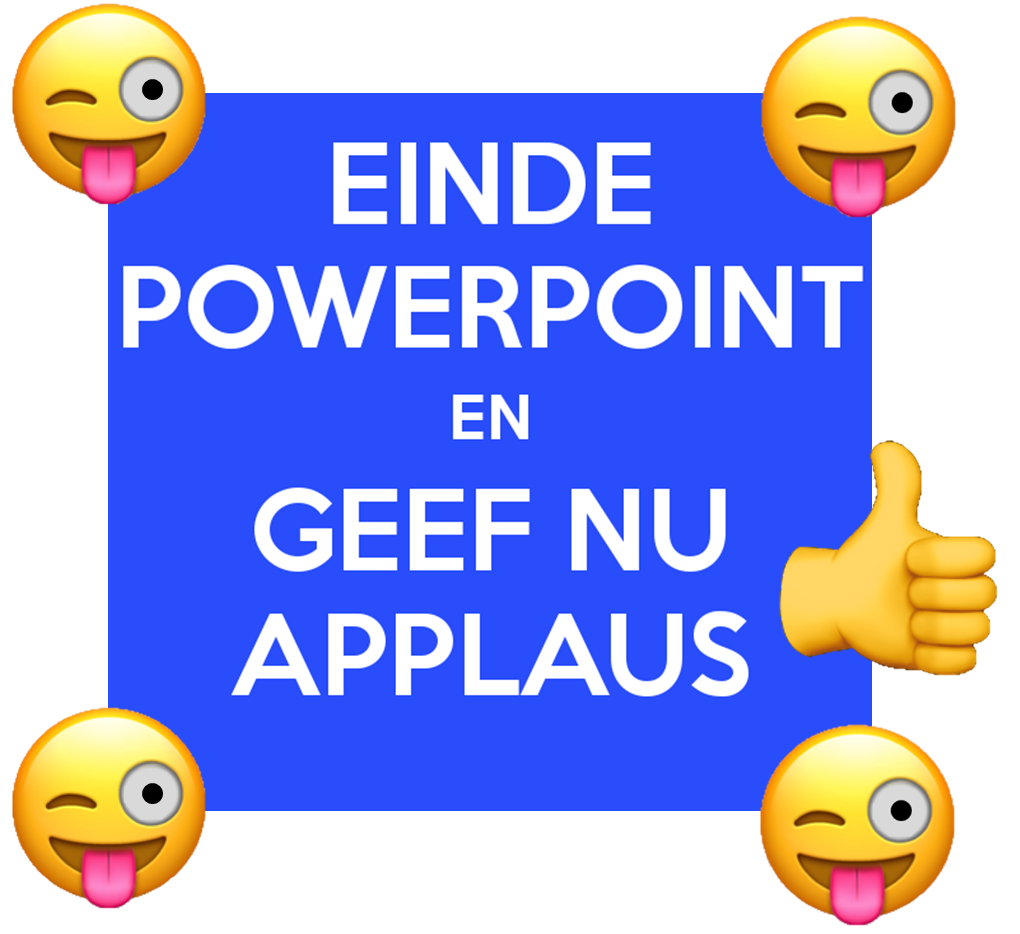 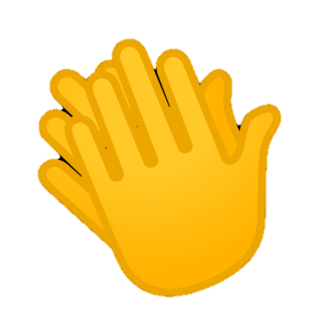 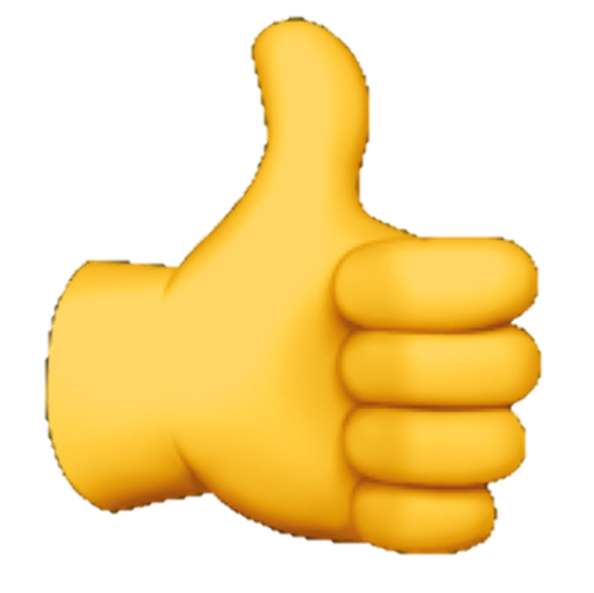 Kort maar krachtig
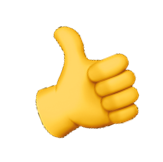